In the name of Allah
Problem No.12
Ants and foods
By: Alireza Hamidian
[Speaker Notes: In the name of Allah
Hello everyone, I am Alireza Hamidian from national team of Iran, and I’m here to present Problem number 12; Ants and Foods]
Problem:
Investigate what food attracts ants. Try different foods and introduce parameters to describe the reaction of ants.
[Speaker Notes: Now let’s see what problem says:
(reading text of problem)]
1
Ant
Article
Having  a little smell
Having a lot of smell
Group of food
Cotton balls
Carbohydrate
Proteins
Vitamin
[Speaker Notes: Well, this is my strategy, first we have two kind of foods: having a little smell, and having a lot of smell.
Then for foods that have a little smell we selected cotton balls; and for having a lot of smell we selected group of foods: carbohydrate, vitamins, & proteins.]
2
Vitamin
Carbohydrate
Orange
Apple
corn
Potato
Salty raw potato
Snack
Pop corn
Salty chips
[Speaker Notes: For vitamin we choosed apple and orange, and for carbohydrate we choosed corn and potato; for corn snack & pop corn , and for potato salty chips and salty raw potato.]
3
Protein
Chicken meat
Fish
Sheep
meat
Stew s’ meat
Cold stew meat
Hot stew meat
[Speaker Notes: And as for proteins we selected chicken meat, fish and sheep meat; and for sheep meat we selected stew’s meat; hot and cold.]
4
Figure1: Preference of ant between a Cotton ball and a Chicken meat
A
Nest of ant
B
C
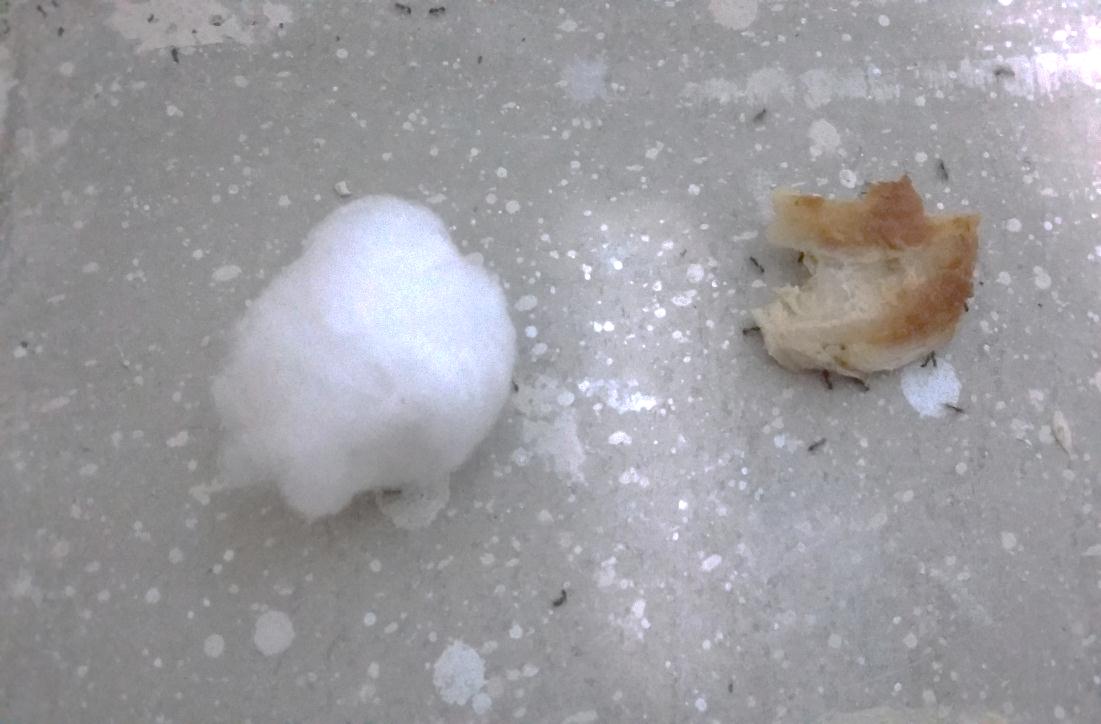 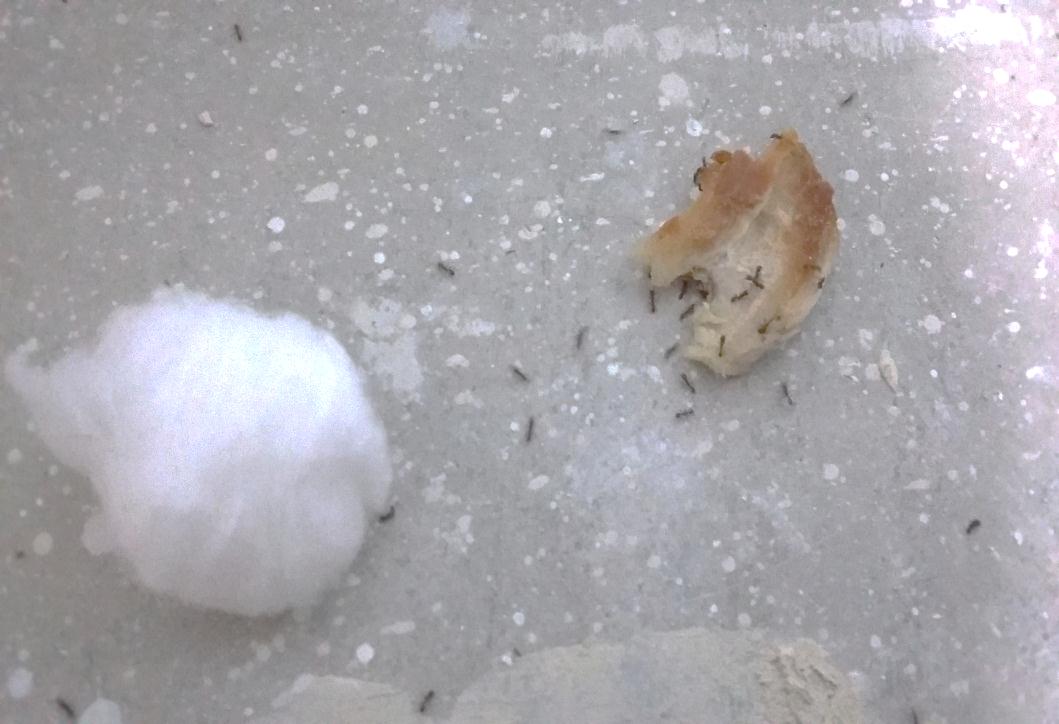 [Speaker Notes: Ok, this test is between a cotton ball and a chicken meat, we did this test to conclude that the ants like something that has a lot of smell or a little smell.
So, we put them near the nest of ants, and we took each picture after 30 minutes.
As you can see in the last picture, the ants are going to the chicken, so we can conclude that the ants like something that has a lot of smell.]
6
Figure2: This test between salty and sugar cotton balls
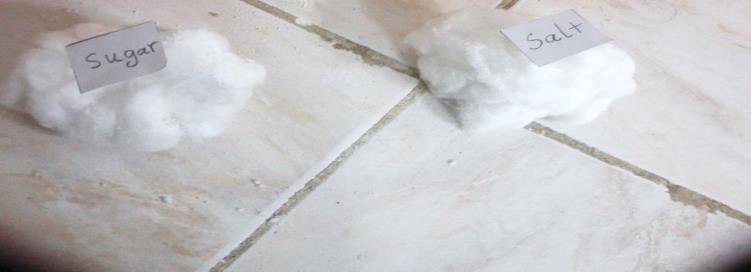 A
Salt
Sugar
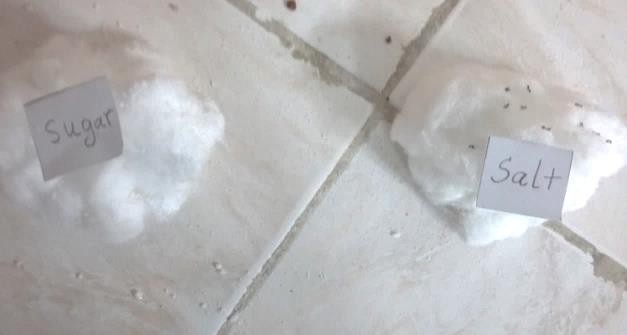 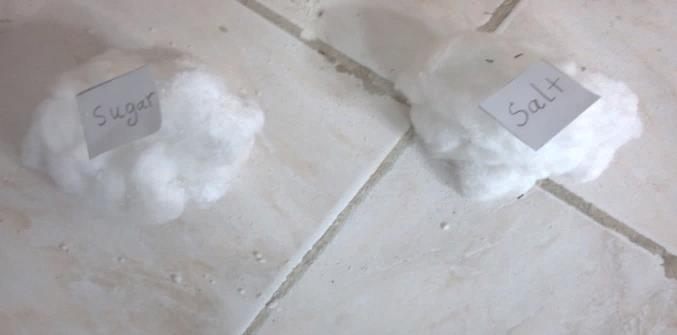 B
C
Salt
Salt
Sugar
Sugar
[Speaker Notes: This test is between salty and sweet cotton balls, and as you can see at here the ants prefer the salty cotton ball, so we conclude the ants like something that is salty and isn’t sweet.]
Figure 3: Preference of an between salt chips and salty raw potato
Carbohydrate:
A
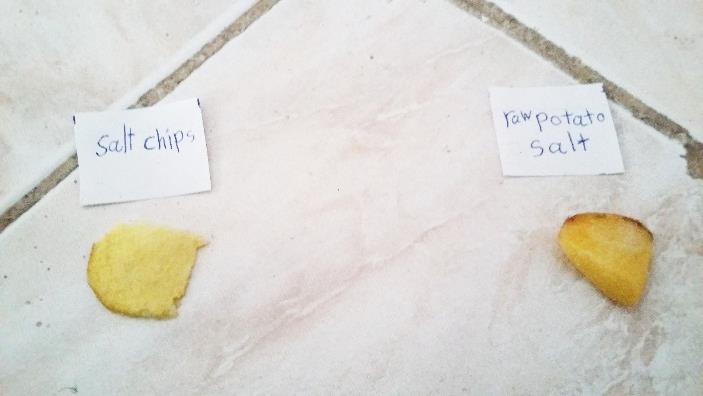 8
Salty raw potato
Salty chips
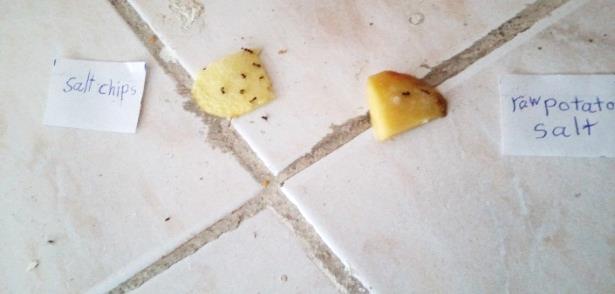 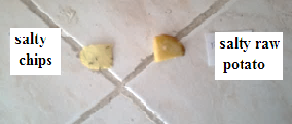 B
C
Salty chips
Salty chips
Salty raw potato
Salty raw potato
[Speaker Notes: Now, for carbohydrate group: at here we have salty chips & salty raw potato; and as you can see in here they would rather salty chips, because it has more smell and maybe for its oil after cooking.]
9
Figure4:  This test between Popcorn and Snack
A
Snack
popcorn
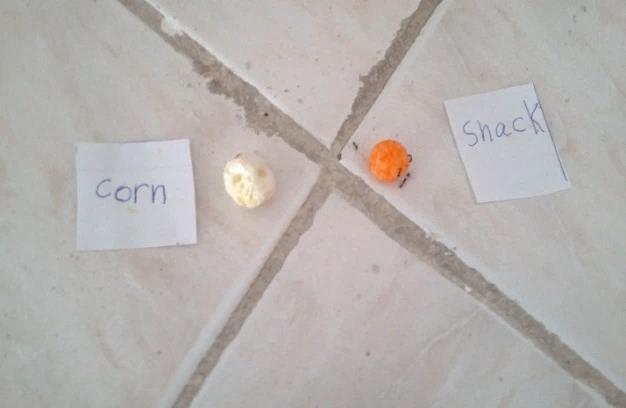 B
Snack
popcorn
C
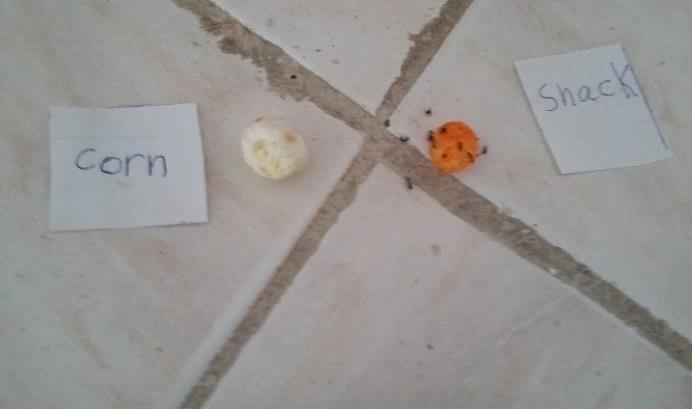 Snack
popcorn
[Speaker Notes: Now between two kind of corn: snack & pop corn. And as you can see in the last picture, they prefered snack because it has more spice than the pop corn.]
Figure 5: this test between Salty chips and Snack
10
A
Snack
Salty Chips
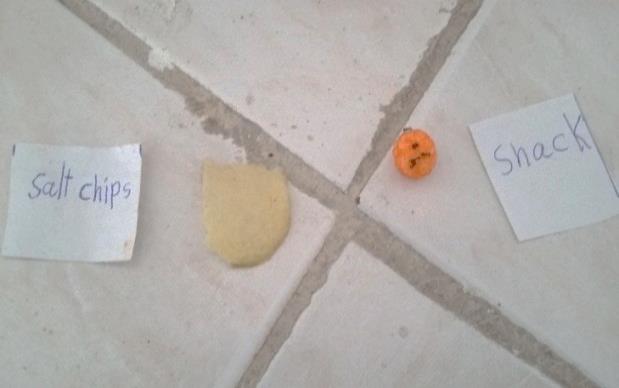 B
Snack
Salty Chips
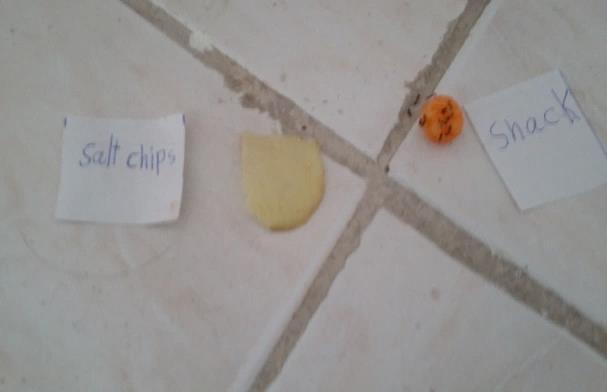 C
Snack
Salty Chips
11
Figure 6: This test  between an Apple and Orange
Fruits
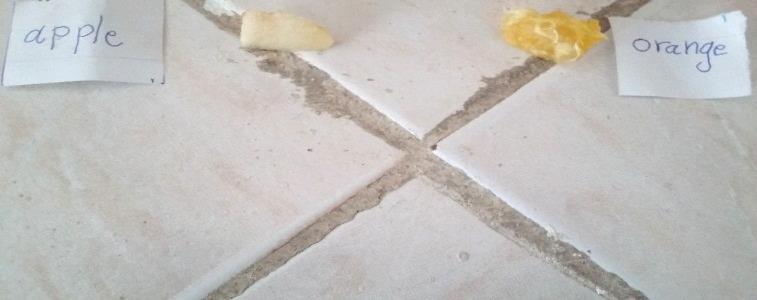 A
Orange
Apple
B
C
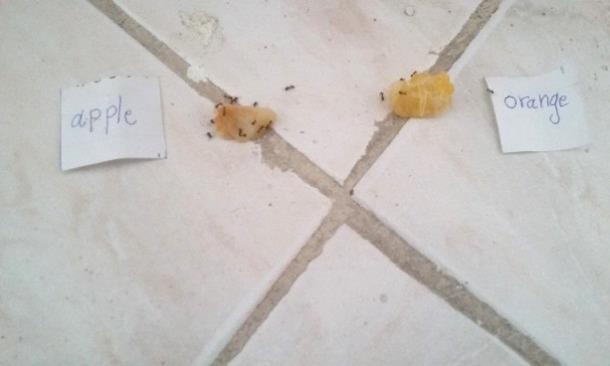 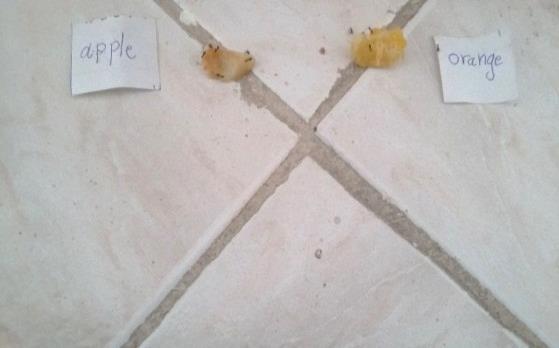 Orange
Orange
Apple
Apple
12
Proteins:
A
Hot stew’s meat
Cold stew’s meat
B
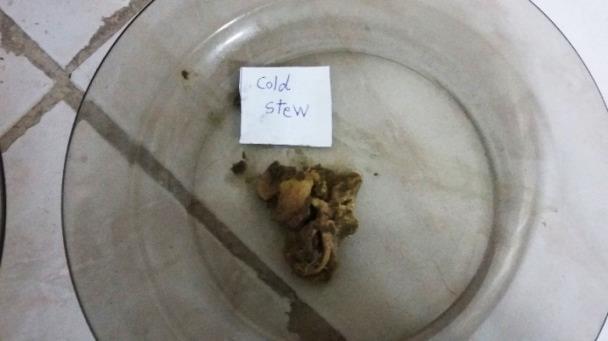 Cold stew’s meat
B
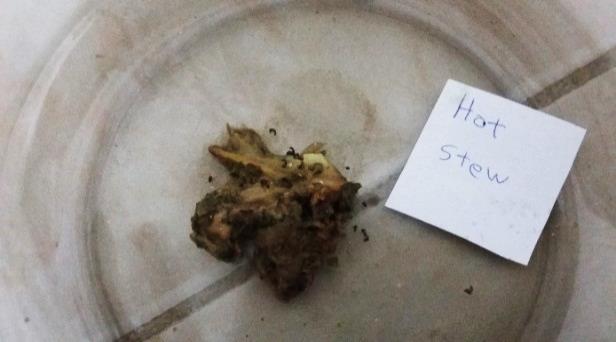 Hot stew’s meat
Figure 8: This test between Cold and Hot stew s ’meat
13
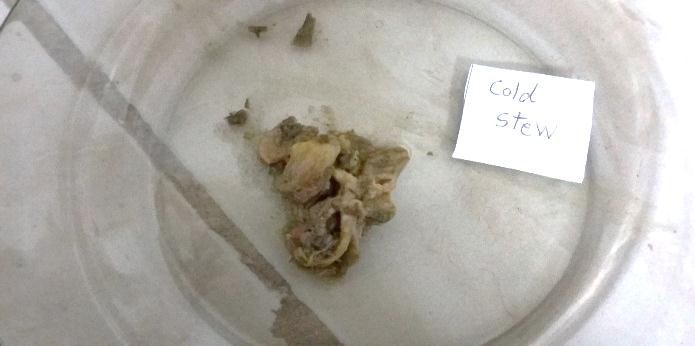 C
Cold stew’s meat
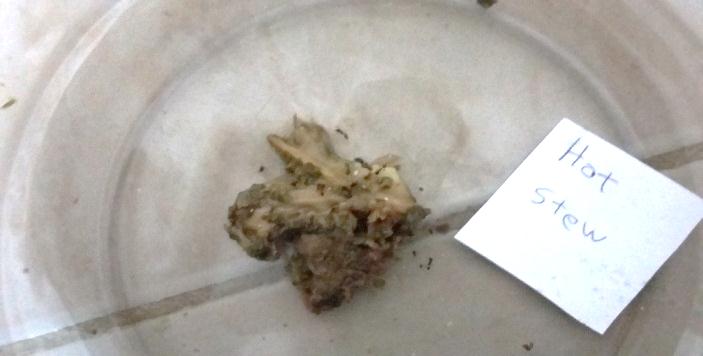 C
Hot stew’s meat
14
Figure 9: This test between Stew ‘s meat and Fish
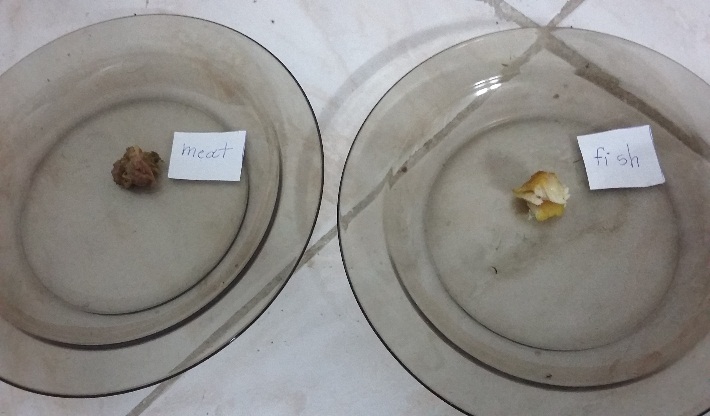 A
Fish
Sheep meat
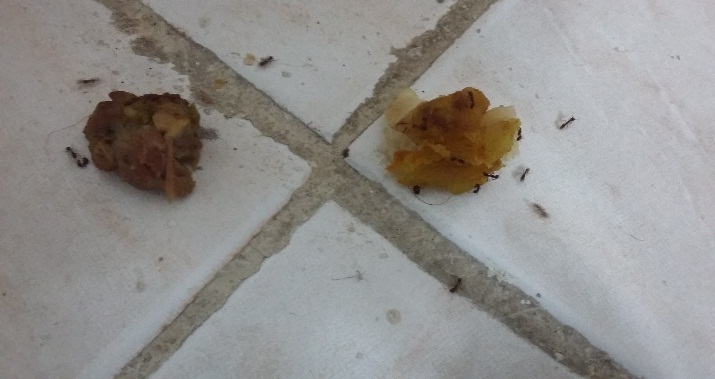 B
Fish
Sheep meat
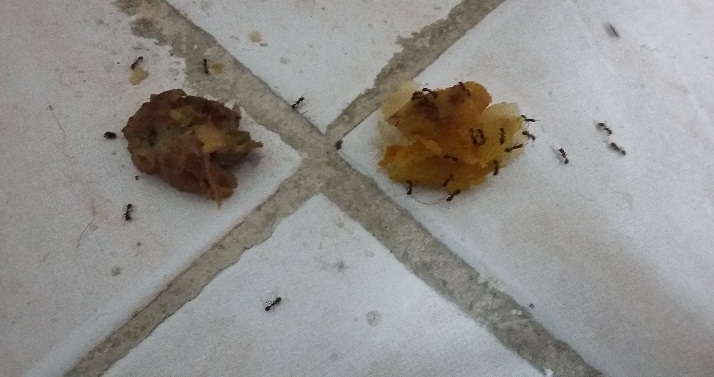 C
Sheep meat
Fish
15
Figure 10: This test between a Snack and an Apple
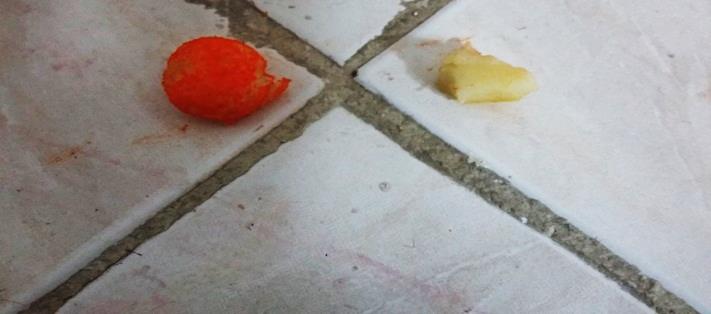 A
Snack
Apple
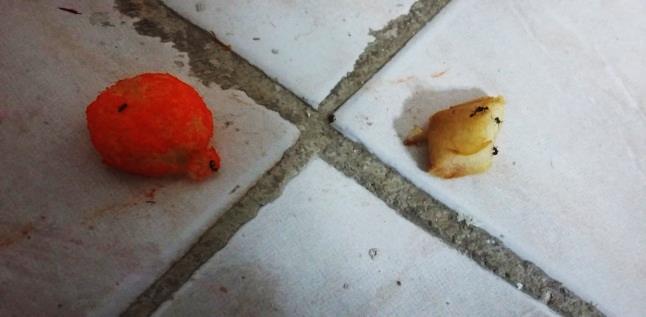 B
Snack
Apple
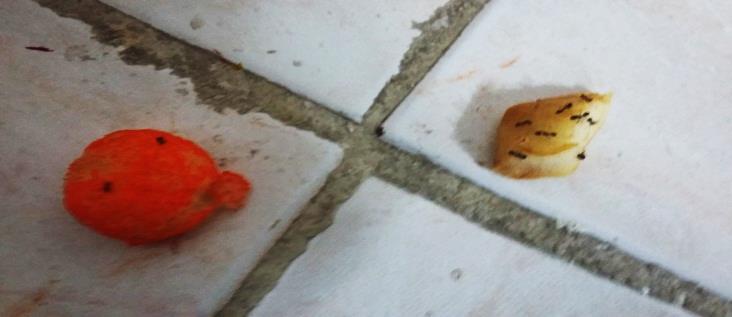 C
Snack
Apple
16
Figure 11: This test between an Apple and a Fish
A
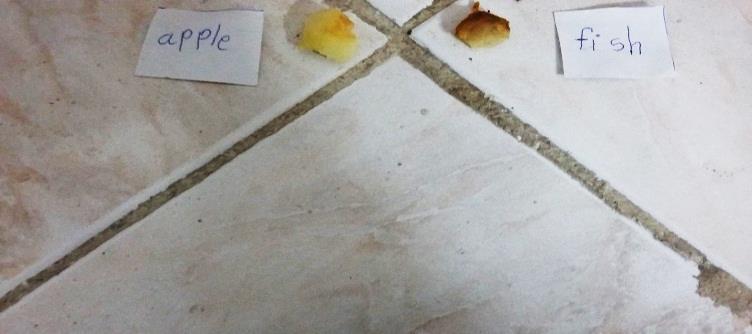 Apple
Fish
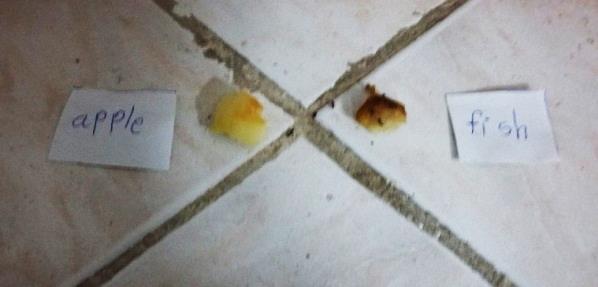 B
Fish
Apple
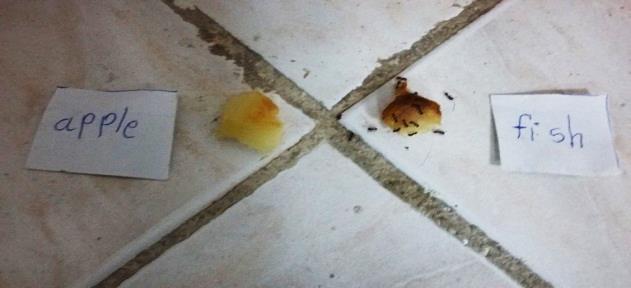 C
Fish
Apple
17
Figure12:  This test between  a Snack and  a Fish
A
Fish
Snack
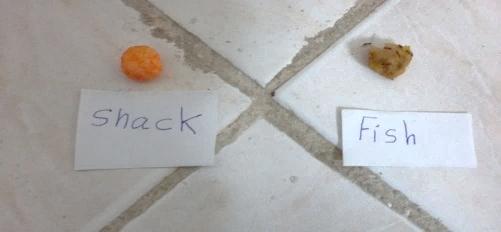 B
Fish
Snack
C
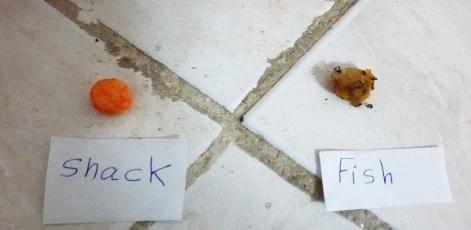 Fish
Snack
18
Conclusion
Chicken meat
Salty raw potato
Cotton balls
Salty Chips
Snack
Salty Chips
Popcorn
Snack
Orange
Hot stew’s meat
Apple
Cold stew’s meat
Sheep meat
Fish
Snack
Apple
Fish
Fish
Apple
Snack
19
Little smell
A lot of smell
Carbohydrates
Fruits
Proteins
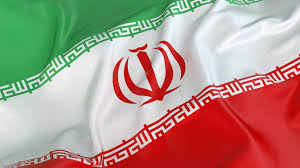 THE END